Atp1a1
B2m
Ccl2
Ccl20
Cxcl10
1000 bp
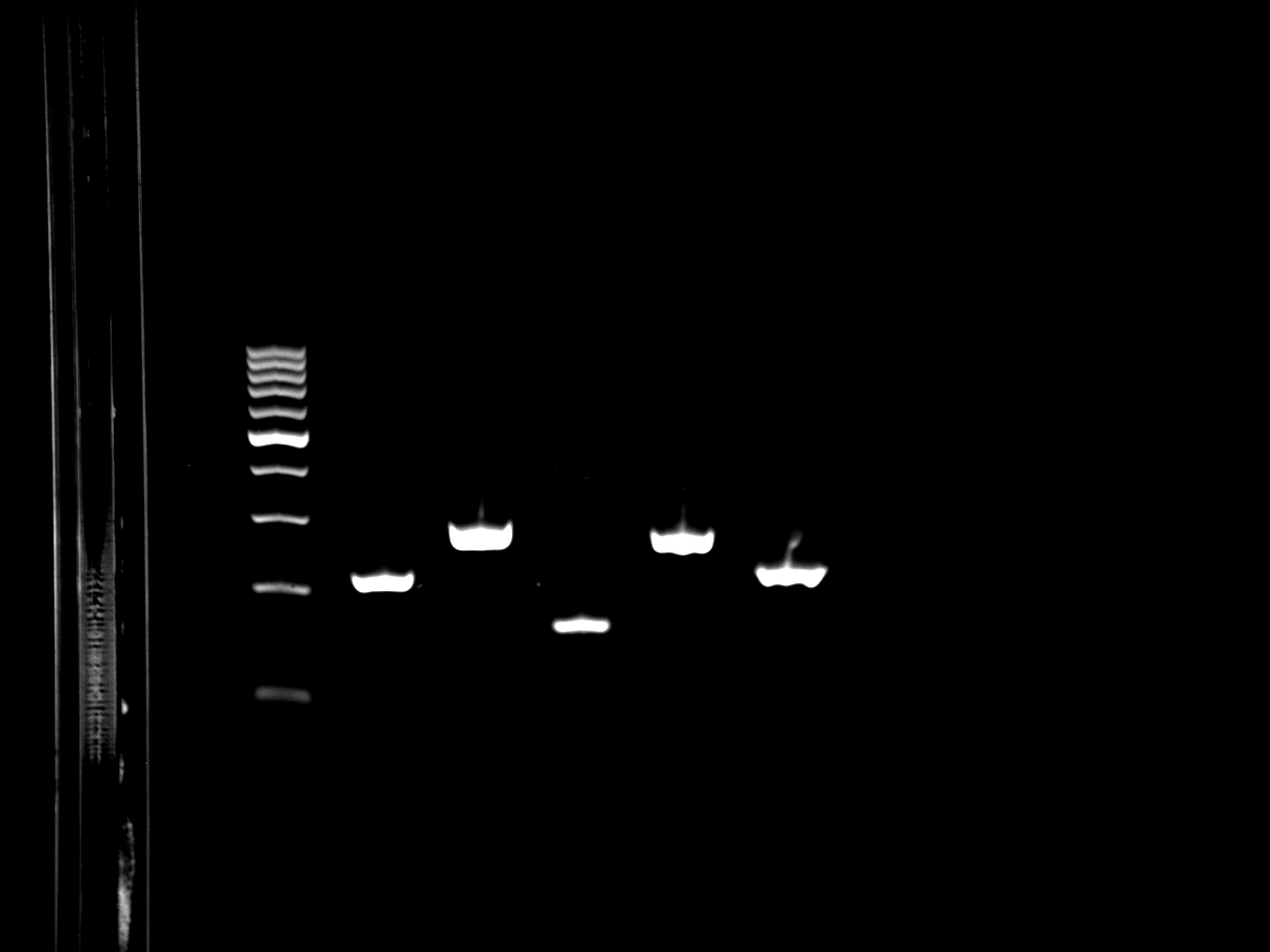 500 bp
200 bp
100 bp
[Speaker Notes: Supplementary Figure 3. Primers for RT-qPCR. Primer sequences and expected amplicon size for each transcript target are list in (A).  Primer specificity was tested by regular PCR using cDNA from lithium samples  prior RT-qPCR. An agarose gel image (B) shows the amplicon size for each indicated primer-pair.]